Klučinec Jan Josef
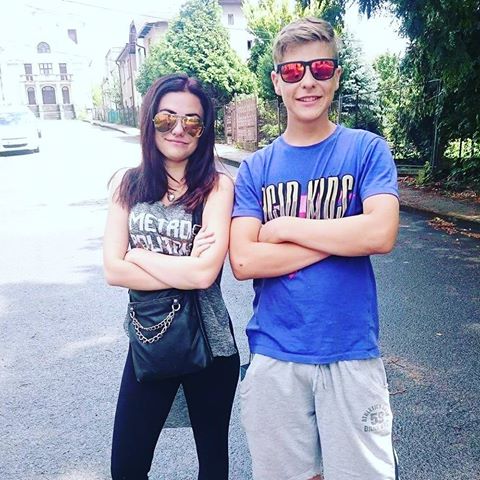 Hello im John im 13 years old i like ride on my motocross bike or do fight. 
I have 2 dogs and lizards.
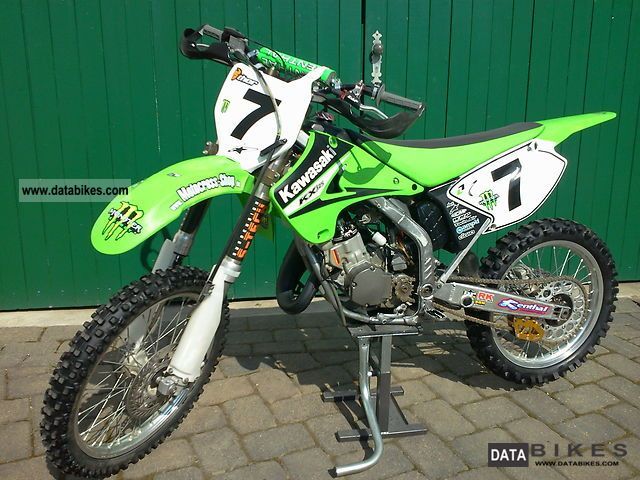